Ucr ucpath transaction pilot
Personal data change
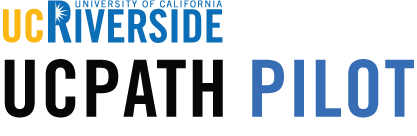 TRAINER INTRODUCTION
Shannon Minter

Title: UCPath Business Support Analyst
Department: UCPath Campus Support Center
Year(s) @UC: 2 1/2
Previous Experience: 14 years of professional human resources analyst experience, focusing on classification & compensation, training development, position management, and recruitment.
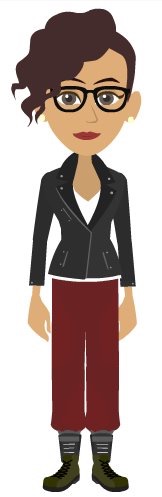 HOUSEKEEPING
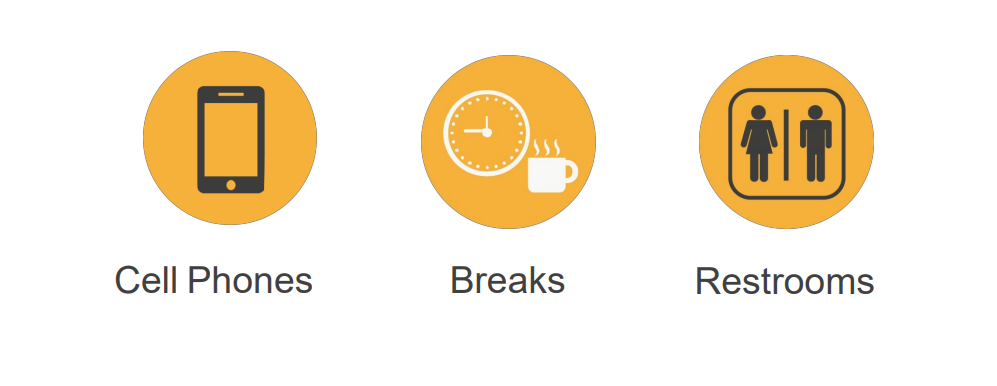 LEARNING OBJECTIVES
Describe Person Data Change
Describe Personal Data Change roles
Describe UCPath Center’s (UCPC) role in Personal Data Change
Direct an Employee to Make a Personal Data Change in ESS
Approve POI request
Update a Personal Data Change for an Employee
LEARNING TOPICS
PERSONAL DATA DEFINITION
PERSONAL DATA CHANGE PROCESS OVERVIEW
PERSONAL DATA – TEMPLATE TRANSACTION
ROLE DESCRIPTION
VIEW PERSONAL INFORMATION
SMART HR TRANSACTION PAGE
DIRECT UPDATES TO EMPLOYEE INFORMATION
SHAREPOINT INSTRUCTIONS
Personal Data Definition
PERSONAL DATA DEFINITION
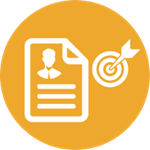 Personal data is information that is unique to each employee.  For example; your name, personal email address, education credentials, and contact information.
Personal Data Changes begin with the employee’s decision to update personal data in UCPath, and ends with the notification to the employee that the necessary changes took place. 
An employee or administrator can initiate these Personal Data Changes. 
The Personal Data Change may result in additional follow up (e.g., benefits implications, supporting documentation) that is outside the Personal Data Change.
Personal Data Change Process Overview
PERSONAL DATA CHANGES – OVERVIEW
There are four methods to update personal data in UCPath:
UCPath Portal
In most cases, employees enter their own personal data changes using the UCPath portal. Updates that can be made from the Portal include: name, personal email, emergency contacts, home and mailing address, employee  disclosures, phone number, ethnic groups, military status, and disability status.
UCPath Template Transaction
This method can be used to update the personal data mentioned above, but must be used to update: date of birth or Social Security Number.
These types of updates require Social Security Number Verification (SSNVS) before processing into UCPath.
PERSONAL DATA CHANGES – OVERVIEW (continued)
Case Management
This method is used for transactions that require document verification.    The verification is performed by Location or by UCPC WFA Production. Location initiates a case and WFA Production enters the update directly in UCPath. For example, for a gender marker change, the employee must  submit a copy of a government issued ID, which indicates gender, to substantiate the request.
Direct Update in UCPath
This method is used when the Template Initiator must update certain personal information pages on behalf of an employee. Examples include Emergency Contacts, Additional Names, and Security Clearance.
PERSONAL DATA CHANGES – BUSINESS RULES
PERSONAL DATA CHANGES – BUSINESS RULES (continued)
PERSONAL DATA CHANGES – BUSINESS RULES (continued)
The complete Transactional Matrix for this process (Person Data Changes/Person Profile Approval Role) can be accessed here.
PERSONAL DATA – KEY SYSTEM STEPS
Enter personal  data and attach  supporting  documentation  as needed
Navigate to  the
Smart HR  Transactions  page
Select the  Personal  Data  template
View  Personal  Information
Save and  Submit
EMPLOYEE SUBMITS VIA EMPLOYEE SELF-SERVICE
The complete Transactional Matrix for this process (Person Data Changes/Person Profile Approval Role) can be accessed here.
EMPLOYEE SUBMITS VIA UCPATH CASE MANAGEMENT
The complete Transactional Matrix for this process (Person Data Changes/Person Profile Approval Role) can be accessed here.
TRANSACTIONAL UNIT SUBMITS UCPATH TEMPLATE TRANSACTION REQUEST
The complete Transactional Matrix for this process (Person Data Changes/Person Profile Approval Role) can be accessed here.
TRANSACTIONAL UNIT ENTER PERSONAL INFORMATION IN UCPATH
Transactional Unit enters changes to Additional Names, Emergency Contacts, and/or Security Clearance (only used for LiveScan ID) directly into UCPath Personal Information.
Change(s) write directly to the databases. No AWE required.
CHECK YOUR UNDERSTANDING
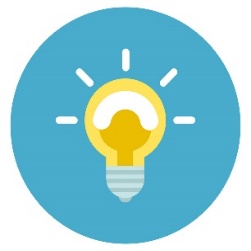 CHECK YOUR UNDERSTANDING
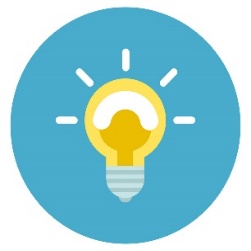 Name the four way that Personal Data can be update?

What types complete by an employee ESS are written directly to the database? 

What updates completed by the Transaction unit will be written directly to the database?

What does SSNVS stand for?
Personal Data Template Transaction
PERSONAL DATA – TEMPLATE TRANSACTION
Use the UC Personal Data  template to update an  employee’s personal  information.
The UC Personal Data  template can be used for  staff or academic  employees.
If the employee has jobs in  multiple business units, the employee’s personal data should be updated by the employee’s Primary Job Location.
Available Templates
Role Description
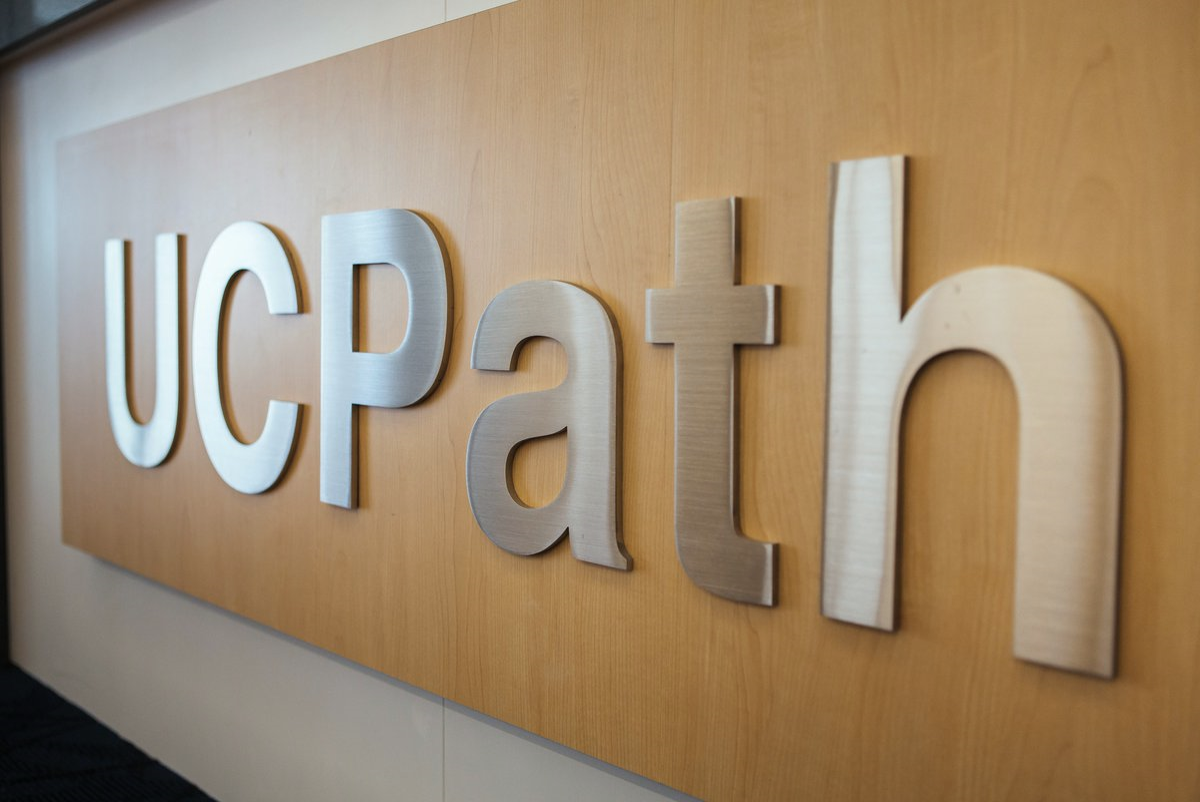 Role Description
1. Employee
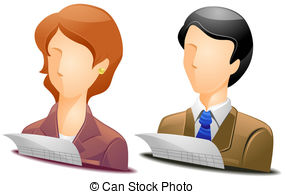 2. Transactional Unit
3. Shared Service Center
4. UCPath Center
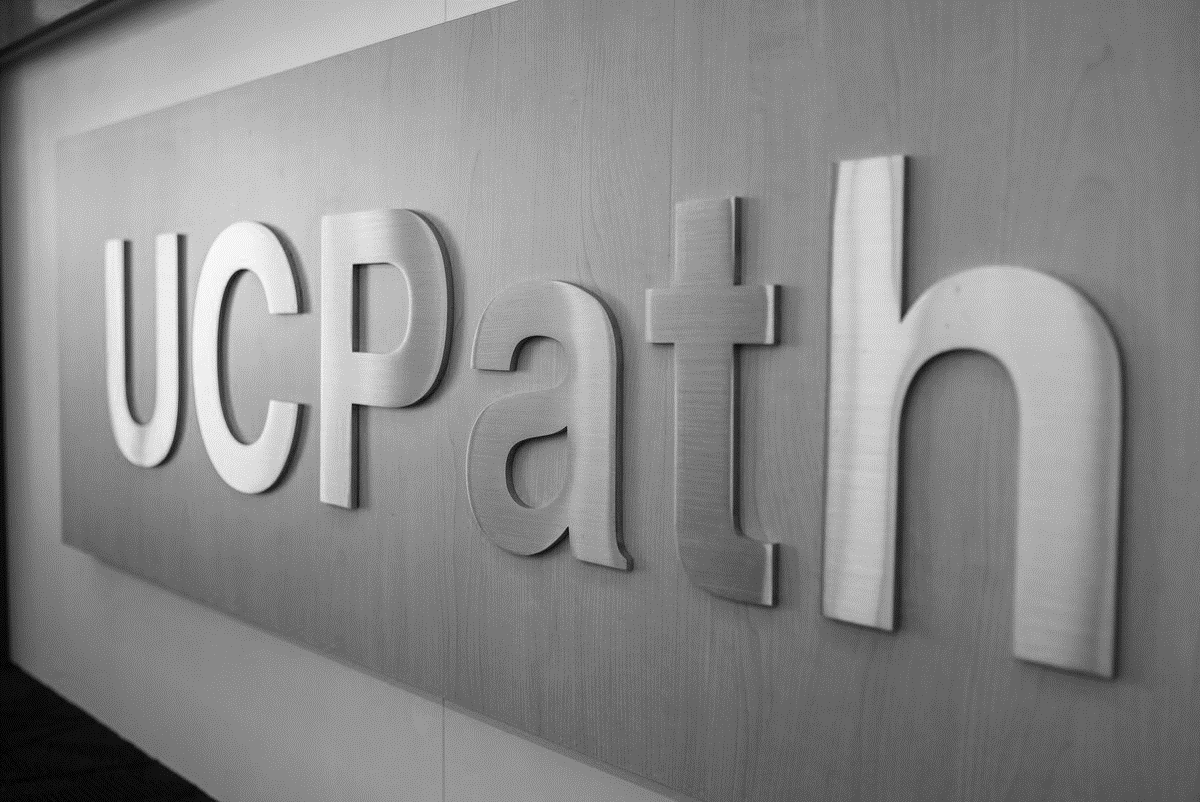 Enters Personal Data Change in Employee Self-Service.

Opens a case with UCPC to change personal data.
Role Description
1. Employee
2. Transactional Unit
3. Shared Service Center
4. UCPath Center
Initiates UCPath Personal Data Change Template Transaction Request.

Enters Additional Names, Emergency Contacts, and/or Security Clearance on employee’s behalf. 

Reviews and approves locally-approved change requests (highest degree earned and any certifications or licensures).

Verifies documentation for Gender change (if not initiated via SSNVS).
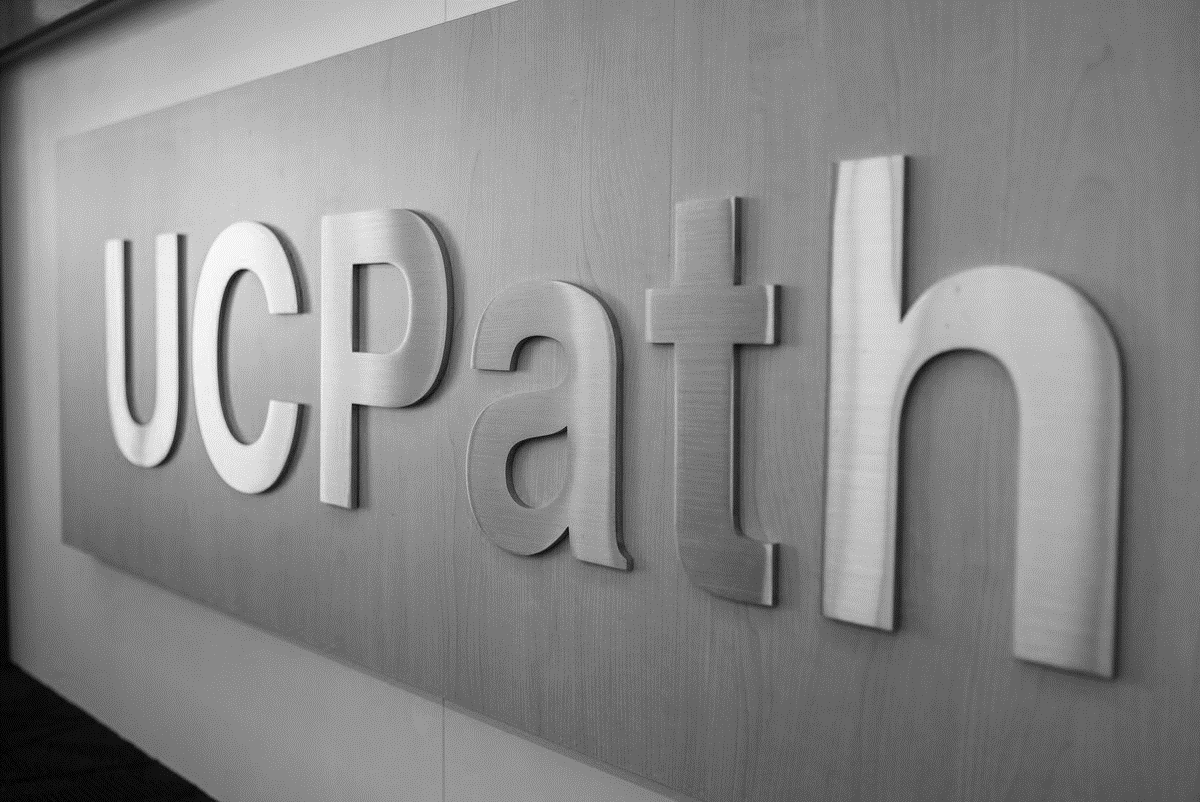 Role Description
1. Employee
UCPath AWE Approver for Template Transactions.
2. Transactional Unit
3. Shared Service Center
4. UCPath Center
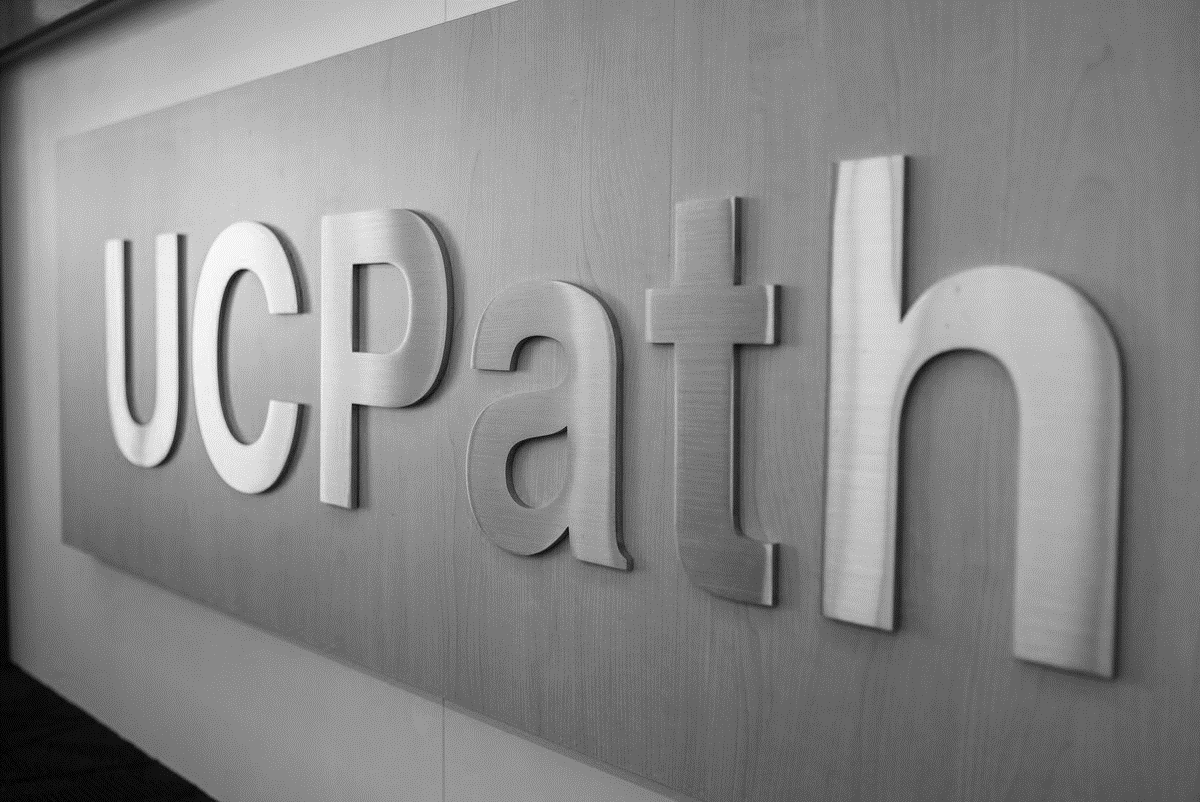 UCPath AWE Approver for Template Transactions.
Role Description
1. Employee
2. Transactional Unit
3. Shared Service Center
4. UCPath Center
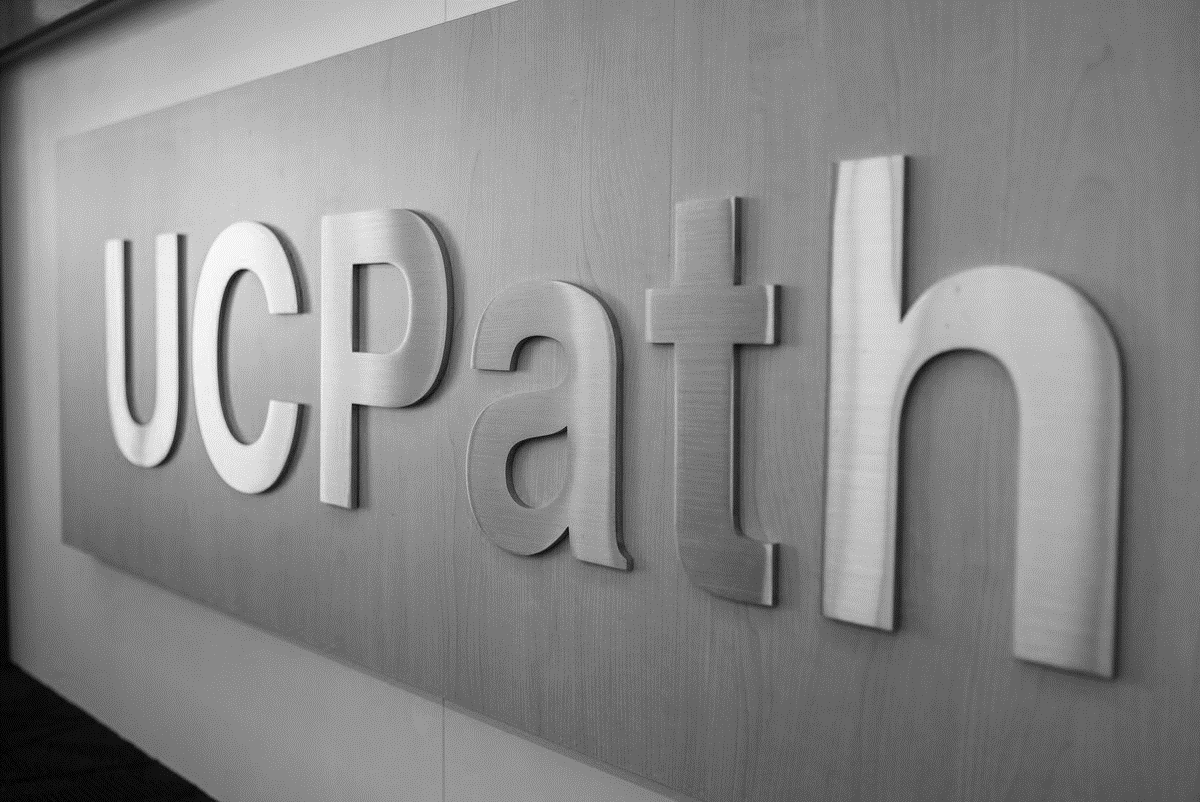 Runs select proposed changes through SSNVS.

If no match, UCPC contacts the employee/transactional unit that the change was not approved.
Role Description
1. Employee
2. Transactional Unit
3. Shared Service Centers
4. UCPath Center
CHECK YOUR UNDERSTANDING
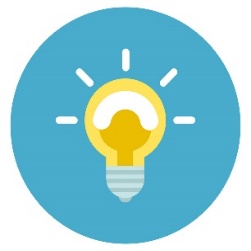 CHECK YOUR UNDERSTANDING
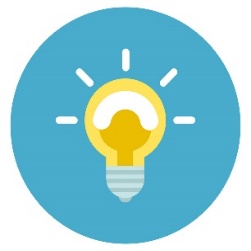 What is the name of the template in UCPath is used to update Personal Data? 

What is UCPC’s role if there is not SSNVS match?
View Personal Information
VIEW PERSONAL INFORMATION
Navigation: 
PeopleSoft Menu                > Workforce Administration              > Personal Information       > Modify a Person
Review an employee’s  personal information  using the Modify a  Person component.
Smart HR Transaction Page
SMART HR TRANSACTION PAGE
Navigation: PeopleSoft Menu > Workforce Administration >Smart HR Template > Smart HR Transactions
Enter the Effective Date of  the template transaction.
Click Create Transaction  to begin entry of the  template transaction.
Select the personal data  template.
ENTER TRANSACTION DETAILS PAGE
The Personal Data Changes template does not have any Reason Codes.
Important
The Effective Date is populated  based on your entry on the previous page.
Ensure that you entered the correct
Effective Date.
Click the Employee ID  search button to locate  the employee.
Click Continue to enter  the remaining details of  the personal data change.
ENTER TRANSACTION INFORMATION PAGE
The employee’s existing  personal information is  automatically displayed.
Update the employee’s  personal data.
Enter a comment to inform  UCPC WFA Production  specifically what field was  updated.
When complete, click the  Save and Submit button  to submit the template for  review and approval.
Direct Updates to Employee Information
DIRECT UPDATES TO EMPLOYEE INFORMATION
You have the security to update the following types of personal information directly in UCPath (on behalf of an employee):
PERSONAL INFORMATION– EMERGENCY CONTACTS
Navigation: PeopleSoft Menu > Workforce Administration > Personal Information > Personal Relationships > Emergency  Contact
Click + to add a new person  along with their contact  information to the  employee’s emergency  contact list.
You also can update  the information for  existing contacts.
PERSONAL INFORMATION – ADDITIONAL NAMES
Navigation: PeopleSoft Menu > Workforce Administration > Personal Information > Biographical > Additional Names
In this example, you can  see that Buffy Queen also  goes by Elizabeth Queen.
Click + to add a name for  the employee.
PERSONAL INFORMATION – SECURITY CLEARANCE
Navigation: PeopleSoft Menu > Workforce Administration Personal Information > Security Clearance
I-9 information should not be deleted, added, or  updated. However, you can add new rows to enter  other security clearance type information.
CHECK YOUR UNDERSTANDING
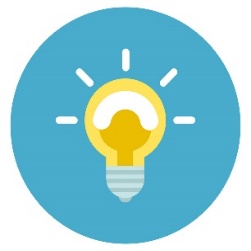 CHECK YOUR UNDERSTANDING
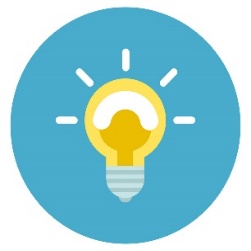 What screen do you use to view an employees Personal Data?

Provide an example of the types of data that is saved on the Security Clearance page.
SharePoint Instructions
SHAREPOINT LIST INSTRUCTIONS
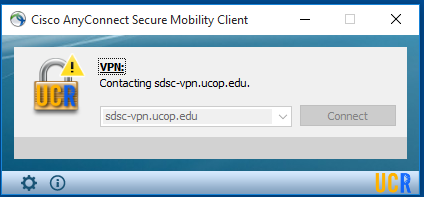 Open the Cisco AnyConnect client.
Enter the VPN name: sdsc-vpn.ucop.edu
Click Connect.
Select the Group: hbldtrn0-training
Enter one of the following username:
         •	ucr_ucpathvpn_01  Row 1 and Row 2
         •	ucr_ucpathvpn_02  Row 3 and 4
ucr_ucpathvpn_02     Row 5 and 6

The VPN password for the week of 7/15/19 is: !!1_Meat_Most!!
Once Connected to the VPN:

Go to https://hbldtrn0.ucpath-build.devops.universityofcalifornia.edu/psp/HBLDTRN0/?cmd=login&languageCd=ENG&

Enter the Tester ID\Password provided in the SharePoint Scenarios.
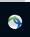 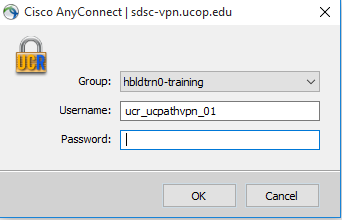 SHAREPOINT LIST INSTRUCTIONS
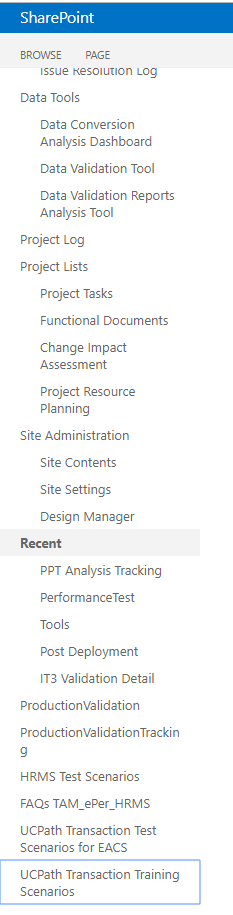 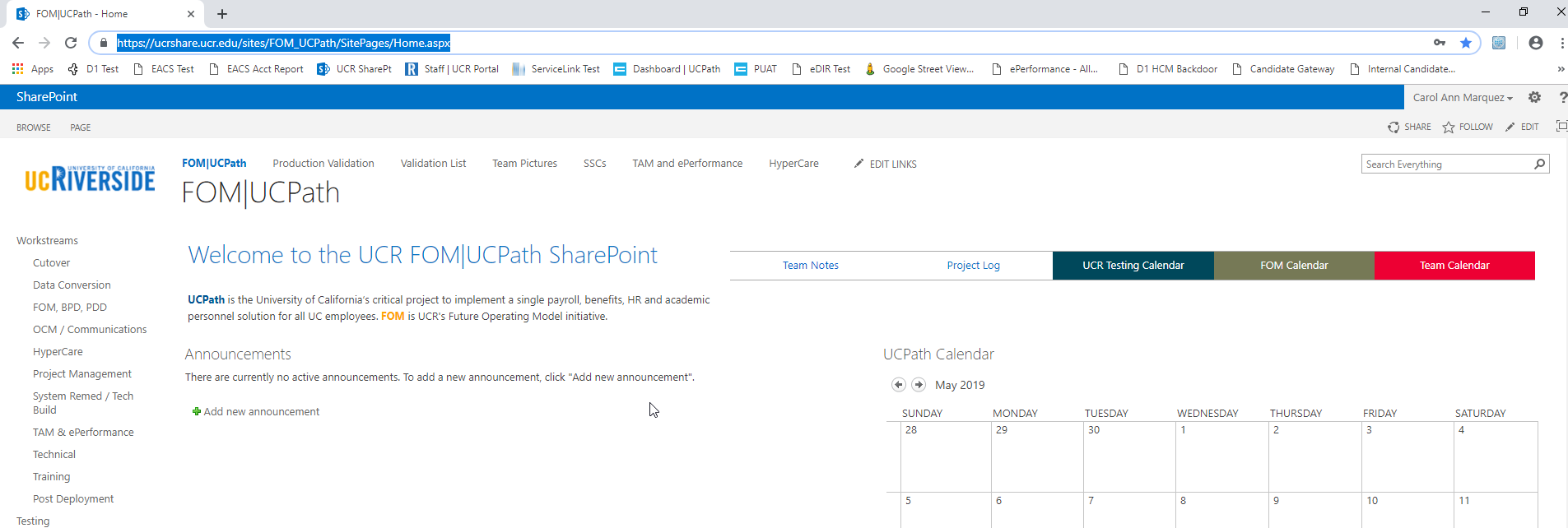 Testing SharePoint:  https://ucrshare.ucr.edu/sites/FOM_UCPath/SitePages/Home.aspx
Preferred browsers are Internet Explorer and Chrome.              (Save the link as a favorite)
Select UCPath Transaction Training Scenarios from the left side Quick Menu:
VIEWING LIST OPTIONS
When the list opens, note the tabs at the top of the screen:
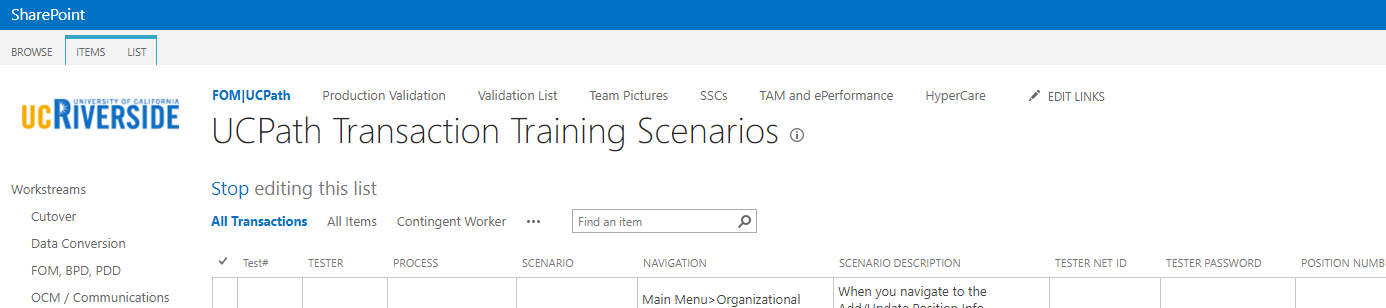 VIEWING LIST OPTIONS - part 2
By selecting ‘List’ you can filter the view on the process you are transacting. The default view is All Transactions. Select a specific transaction type to view the list containing only those transactions:
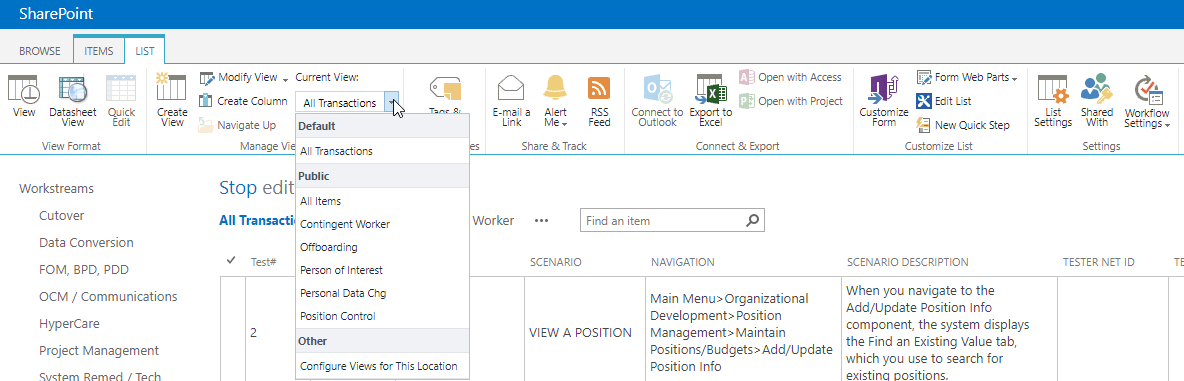 UPDATING AND EDITING A SHAREPOINT LIST
Many functions of a SharePoint list are similar to MS Excel, except that it is in a central location and can be accessed / updated by multiple people at the same time. 
Use the list headers to filter and sort. Only you will see these temporary changes.
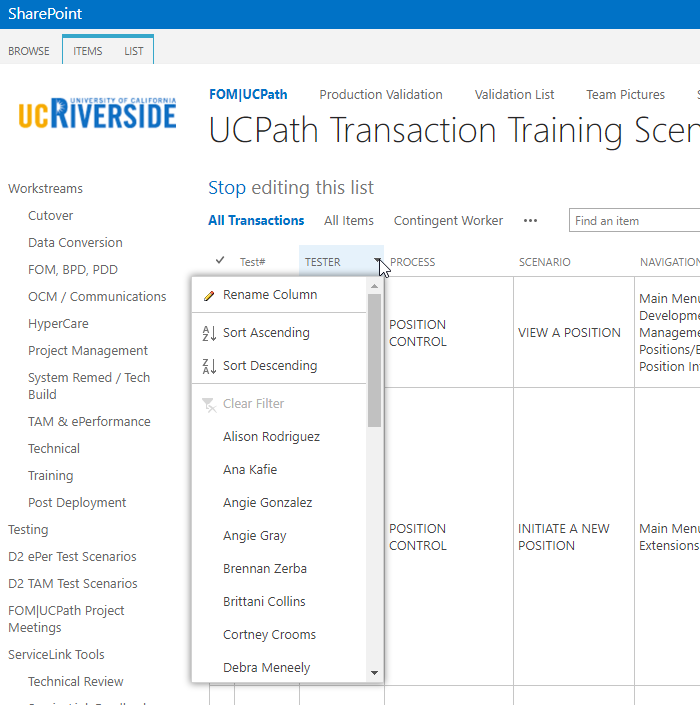 By selecting your name in the drop-down, you will have easy access to only your transactions. This is especially helpful if your name appears several pages into the list.
UPDATING AND EDITING A SHAREPOINT LIST part 2
You can update your test by editing directly by clicking into the cell. Some cells are controlled by a drop-down choice, others are free-form. To save your change, click in another cell.
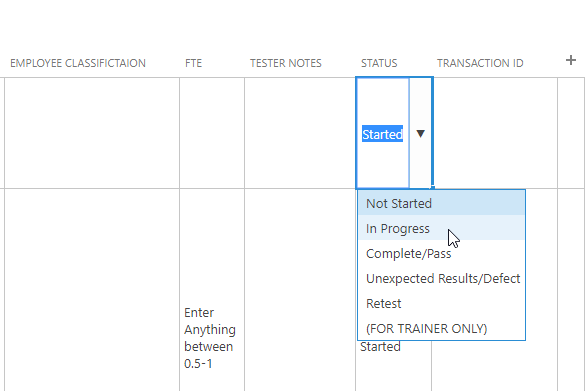 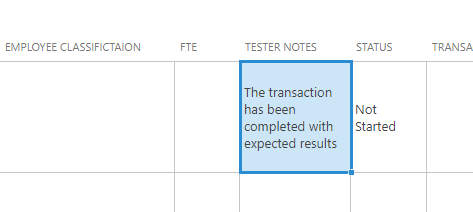 THINGS TO REMEMBER
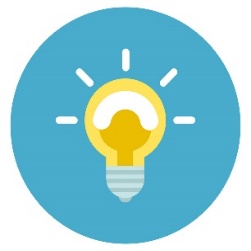 If a POI later becomes an employee or a Contingent Worker (CWR), then their assigned Person ID becomes their Employee ID.


POI records that create a Person ID in UCPath are approved using Automated Workflow Engine (AWE). POI instances added to existing Person IDs do not use AWE.


UCPath Center does not add nor maintain POI records in UCPath. However, only UCPC can update a POI’s address and phone number. Locations must create a case to have UCPC update this information.
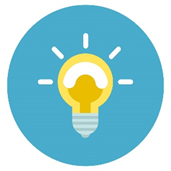 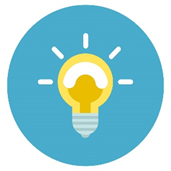 LEARNING OBJECTIVES
Having completed this course, you should be able to:
Describe Person Data Change
Describe Personal Data Change roles
Describe UCPath Center’s (UCPC) role in Personal Data Change
Direct an Employee to Make a Personal Data Change in ESS
Approve POI request
Update a Personal Data Change for an Employee
APPENDIX
Person of Interest Process Map
Person of Interest Road Map
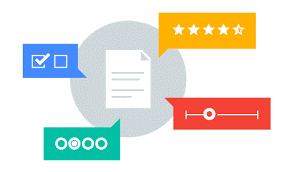 Your Feedback Please
http://bit.ly/ucpathpilottraining
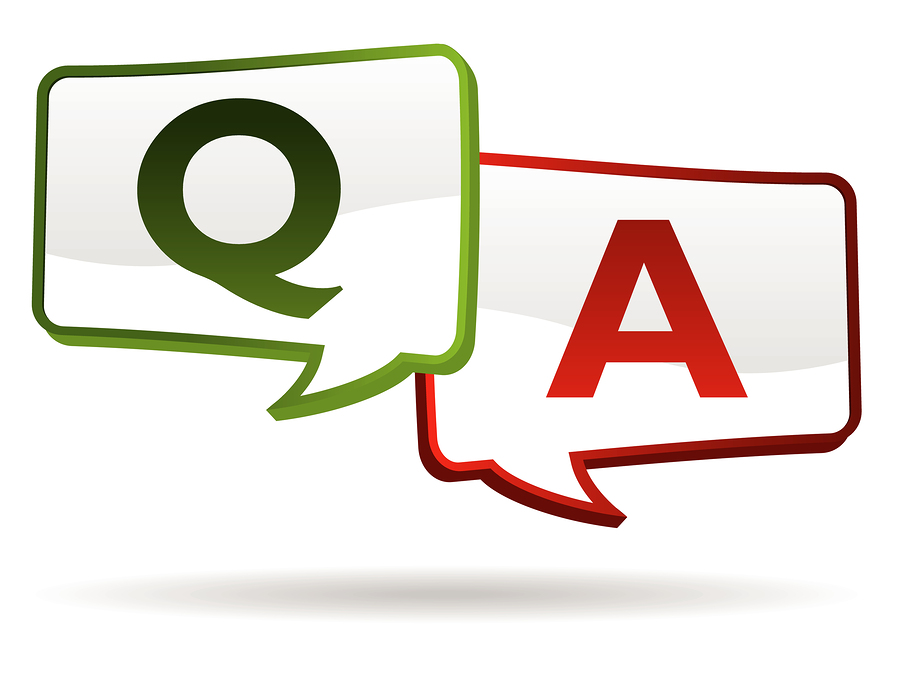